Организация музыкальной предметно-развивающей среды в ДОУ  по ФГОС ДО
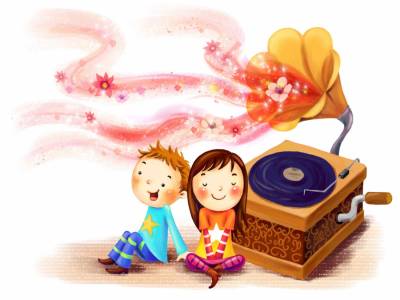 Предметная музыкальная среда как средство развития творчества дошкольников
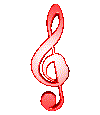 Для музыкального воспитания детей необходима богатая музыкальная предметно-развивающая среда (музыкальная среда), а для развития личности дошкольников рядом с ними должен быть педагог, увлечённый музыкой, умеющий реализовать творческий потенциал музыкальной среды и управлять развитием творчества детей. 
Основные знания и умения ребёнок получает на специально-организованных занятиях в музыкальном зале, а закреплять их эффективнее в самостоятельной деятельности, т.е. в группе. Вот почему педагоги нашего ДОУ очень вдумчиво и внимательно относятся к проектированию и организации музыкально-развивающей среды в группах, стремятся сделать её интересной и насыщенной. При создании условий для музыкального и творческого развития детей мы стараемся учитывать  следующие принципы:
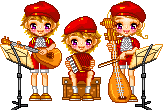 Основные принципы построения музыкальной предметно-развивающей среды:
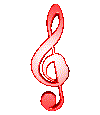 принцип учёта возрастных и индивидуальных особенностей и склонностей детей;
принцип функционального и эмоционального комфорта детей в среде (музыкальная предметная среда сомасштабна глазу, действиям руки, росту ребёнка);
принцип системности (периодическое обогащение и обновление содержания предметной среды для поддержания устойчивого интереса детей к творческой деятельности).
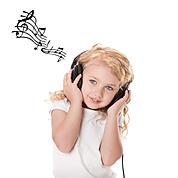 Барабан  с палочками  2 штуки
Браслет на руку с бубенчиками
Браслет на руку с  бубенчиками
Бубен большой, бубен маленький , бубен средний
Вертушка музыкальный шумовой инструмент
Дудочка 2 штуки
Игровые ложки
Звуковой молоток
Кастаньеты с ручкой
Кастаньеты деревянные
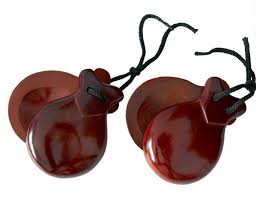 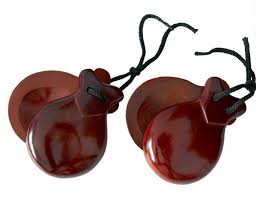 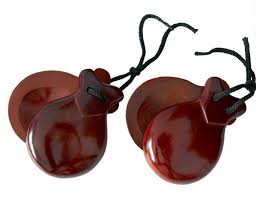 Маракасы 5 штук
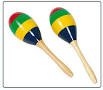 Металлофон   альт   диатонический2 штуки
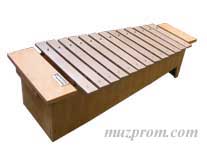 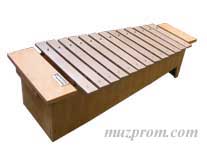 Металлофон 12 тонов 10 штук
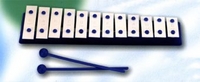 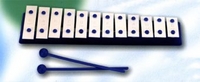 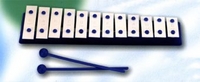 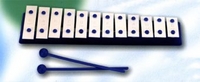 Музыкальные колокольчики набор
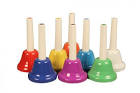 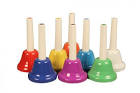 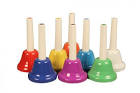 Набор из пяти русских шумовых инструментов
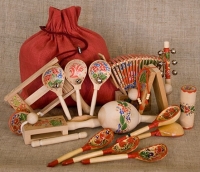 Свистки с голосами птиц
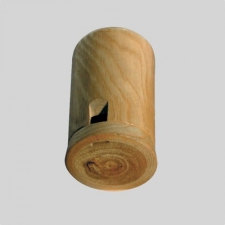 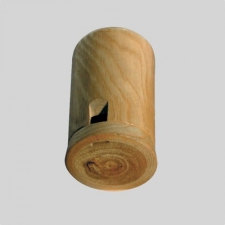 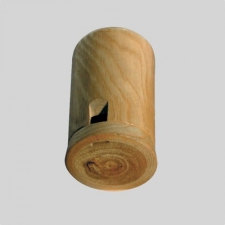 Свистулька
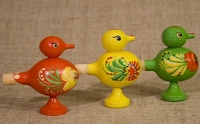 Музыкальные треугольники
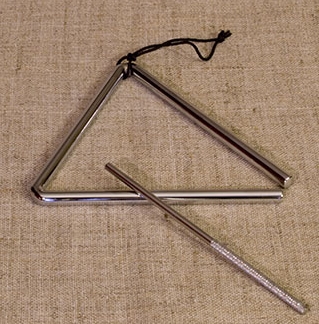 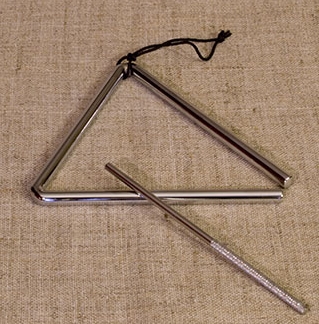 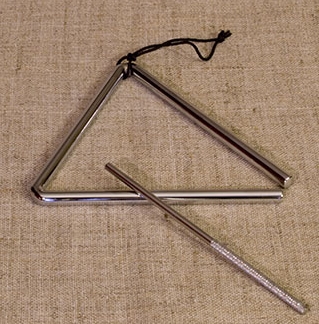 Ширма напольная
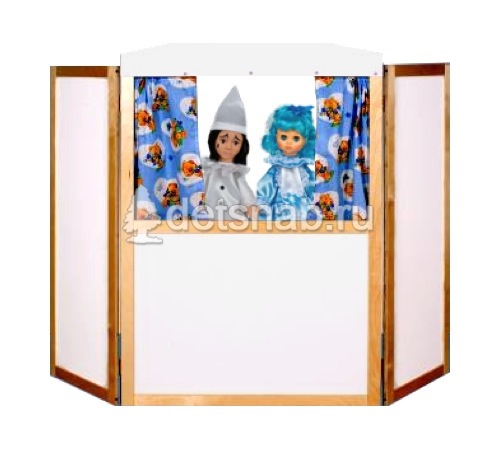